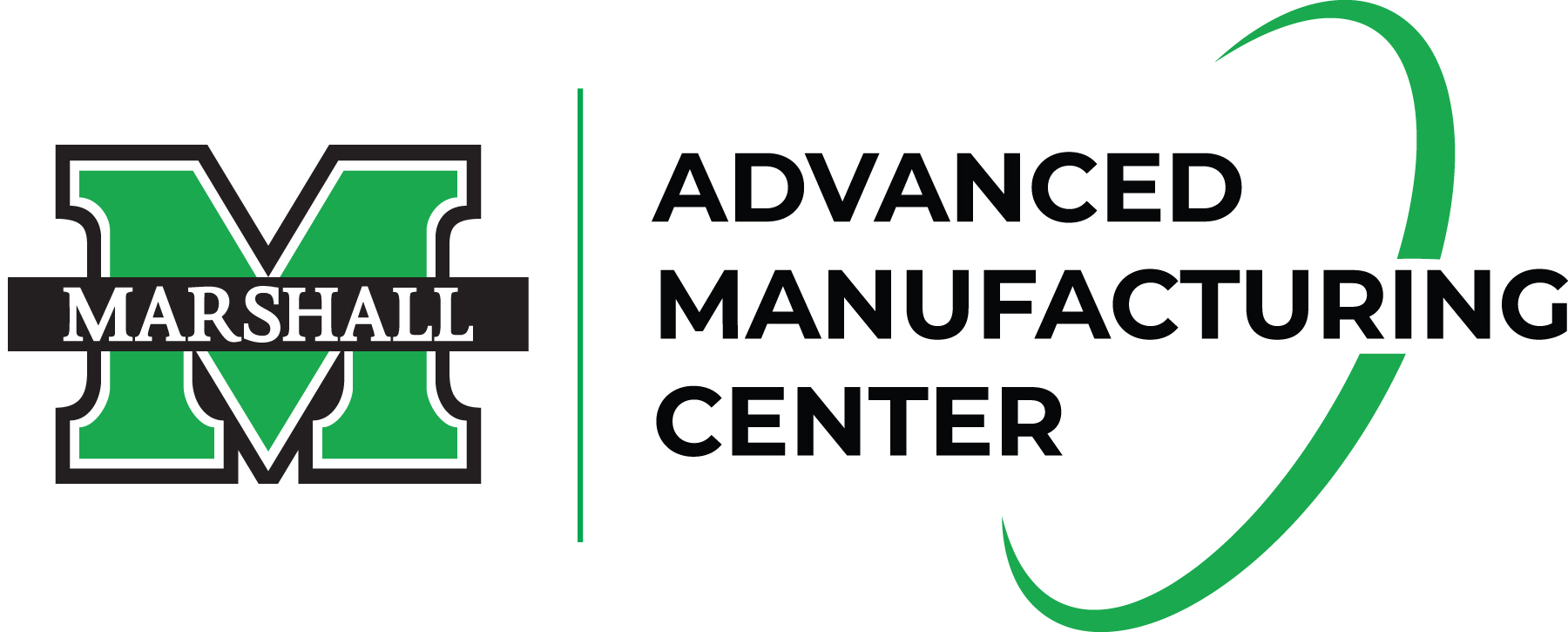 Founded in 1990
Initial funding from DoD to support defense suppliers – mission has broadened
32 staff, multiple locations in West Virginia
Serves 300+ manufacturers & trains 900+ per year
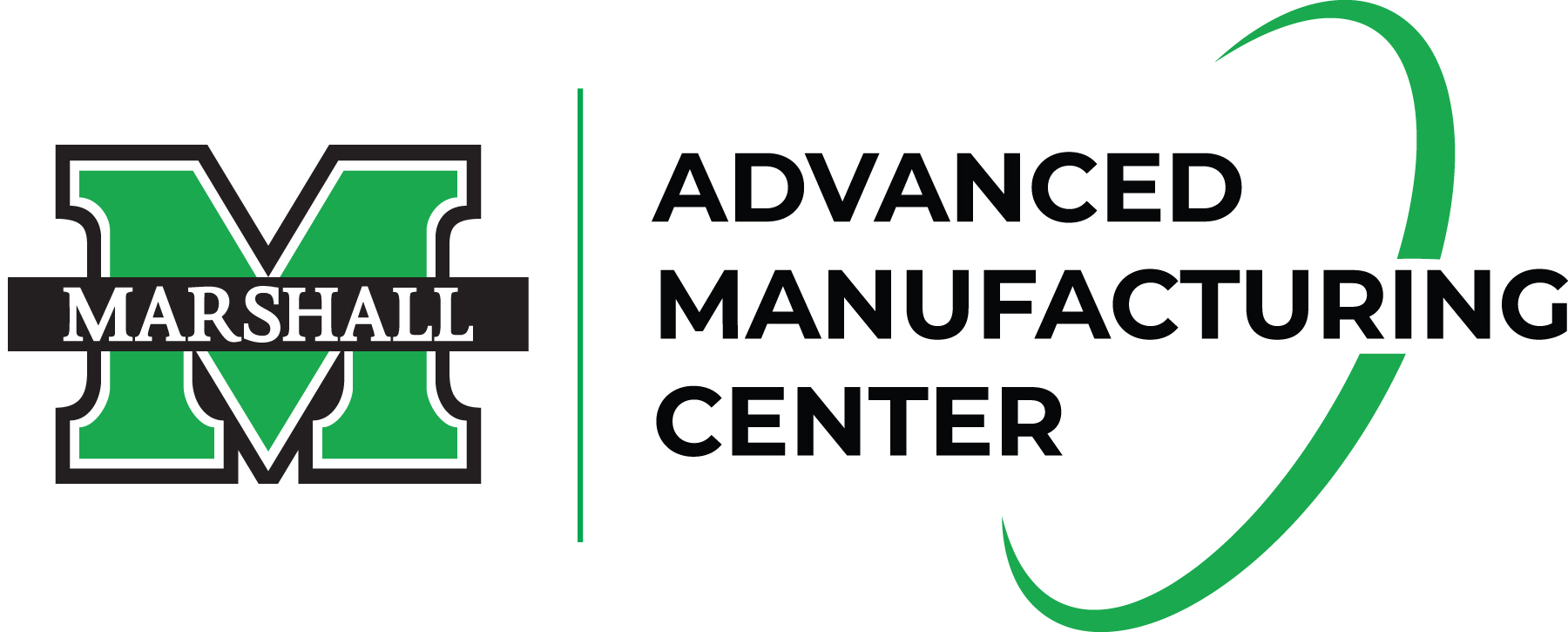 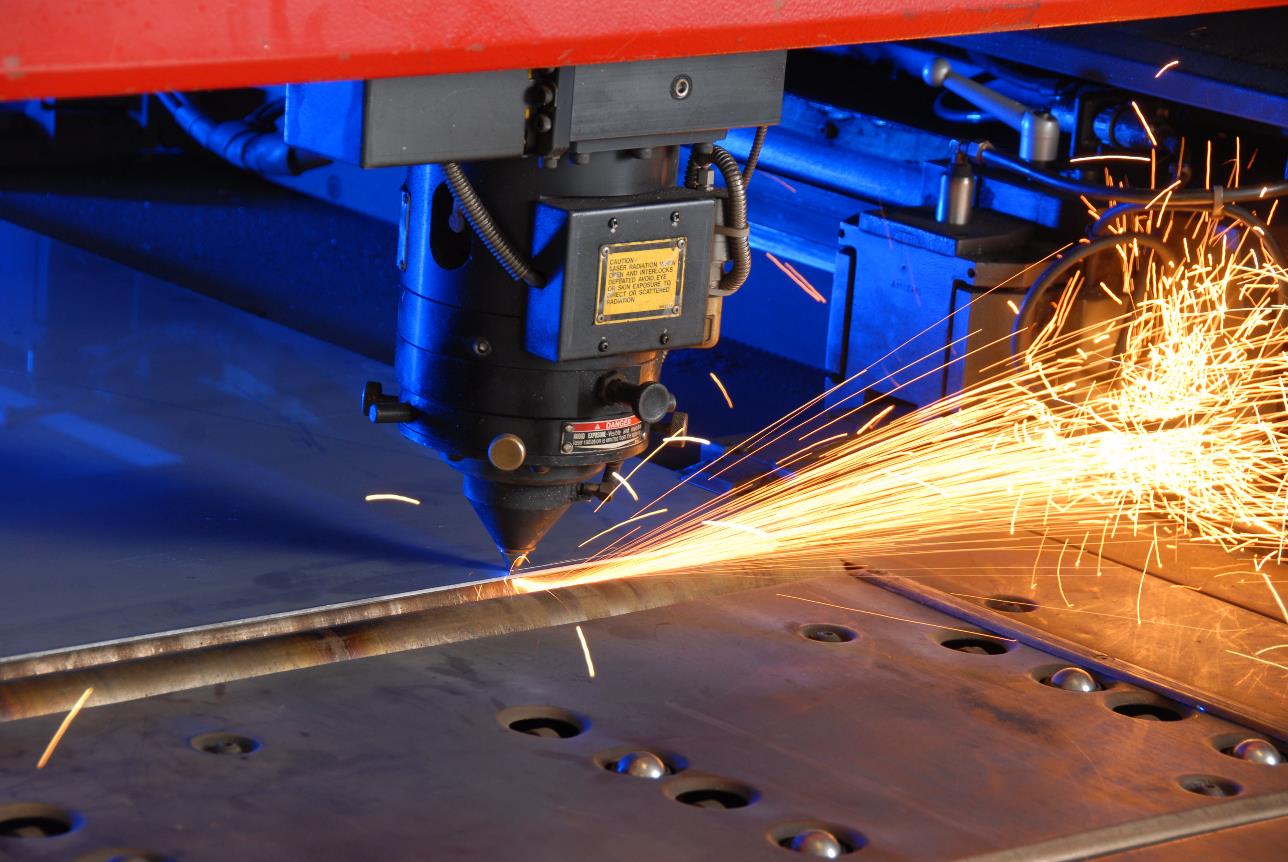 What We Do
For 34 years, we have delivered innovative solutions with leading-edge technology to advance manufacturing, entrepreneurship and
job creation.
Technical Services
	Applied Engineering, Shared Equipment & Private Sector IP
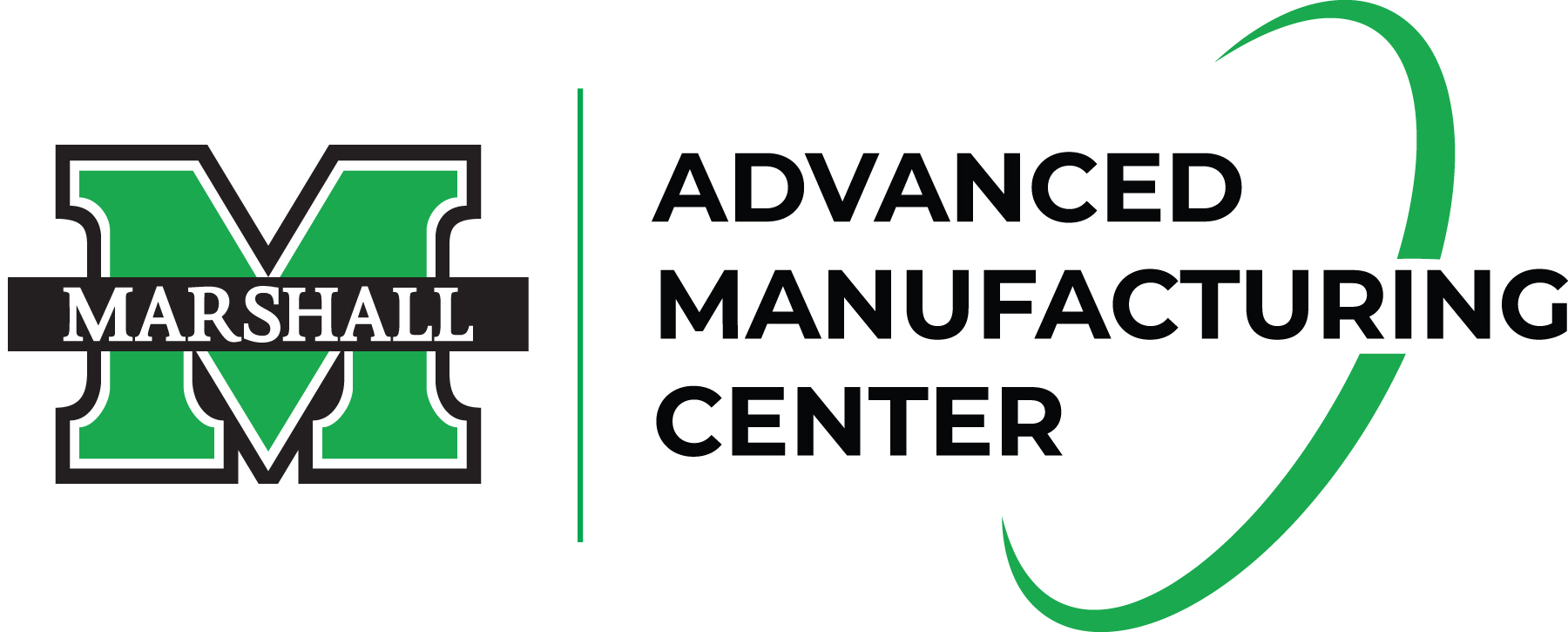 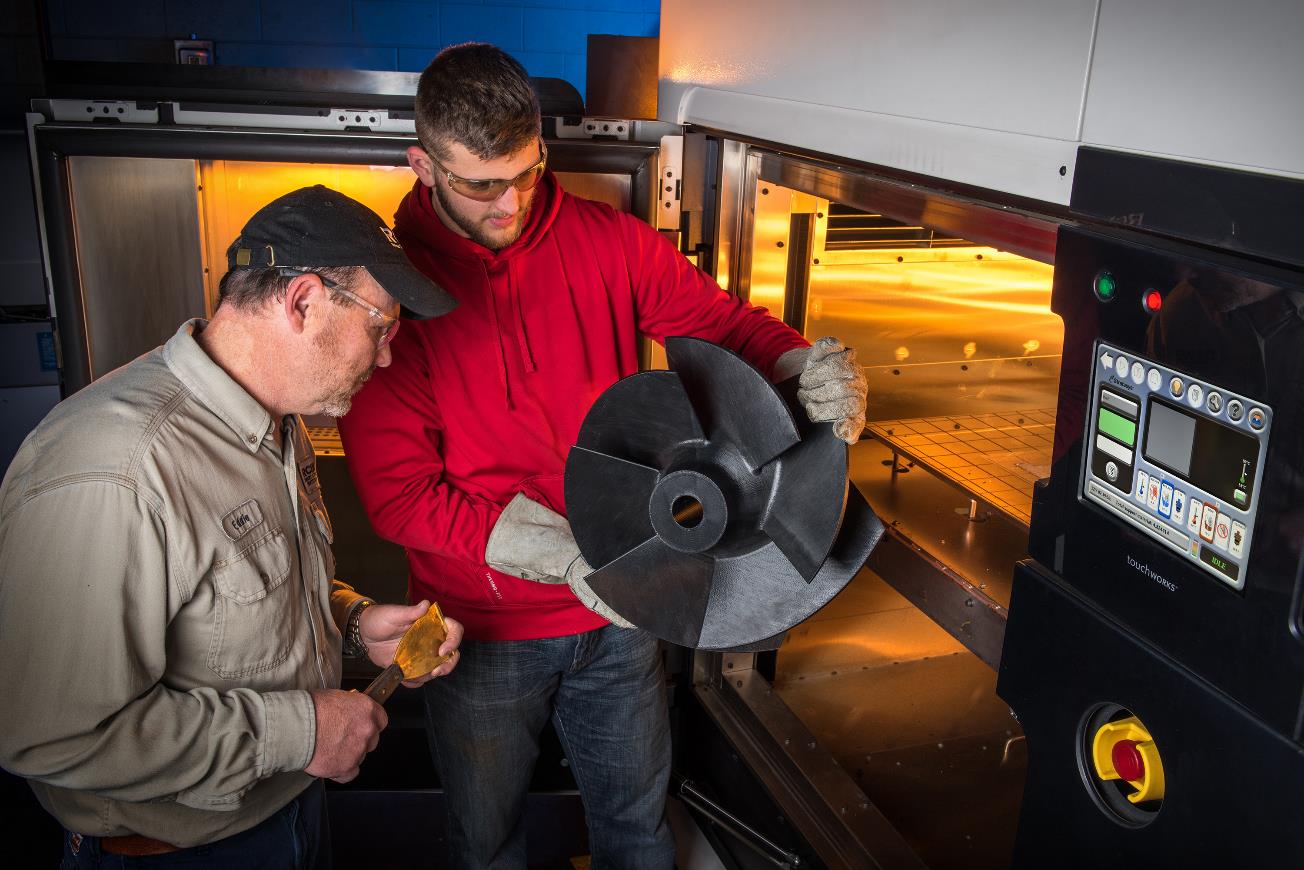 Engineering & technical team w/industry experience
$22million in leading-edge equipment
Multi-axis CNCs
Waterjet, laser cutters & injection molding
3D printing in polymers, resins, carbon fiber & metals
Design Engineering
Reverse Engineering
Product Development/Prototyping
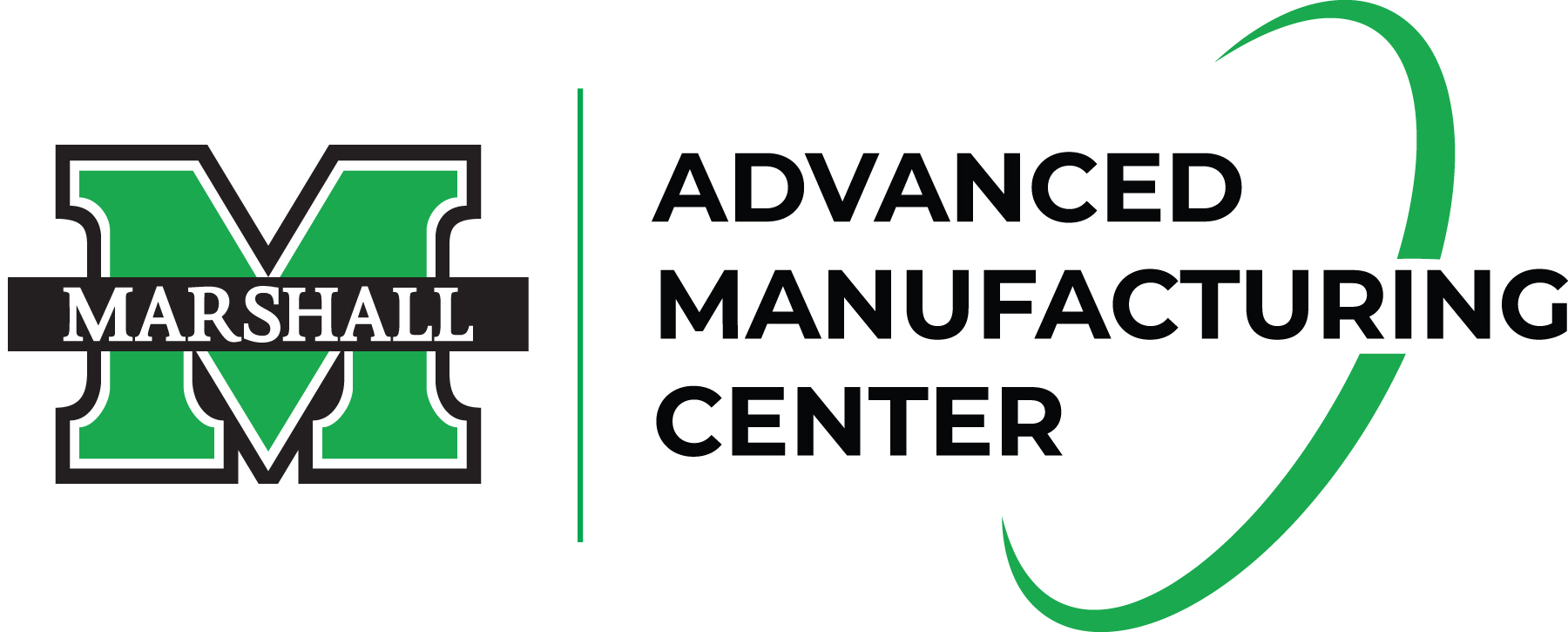 Design Engineering Case Study - Toyota
Transmission coupler jig
Reversed engineered transmission block & mapped connection points
Designed tool for teammates to more quickly test blocks
Repetitive stress & time savings
3DP en masse at MAMC using ULTEM or Carbon Fiber Nylons – multiple iterations developed
Toyota pays for these services & retains 100% of IP
Local Toyota engineering team won global Kaizen award
Jig is used worldwide
Dozens of other similar projects
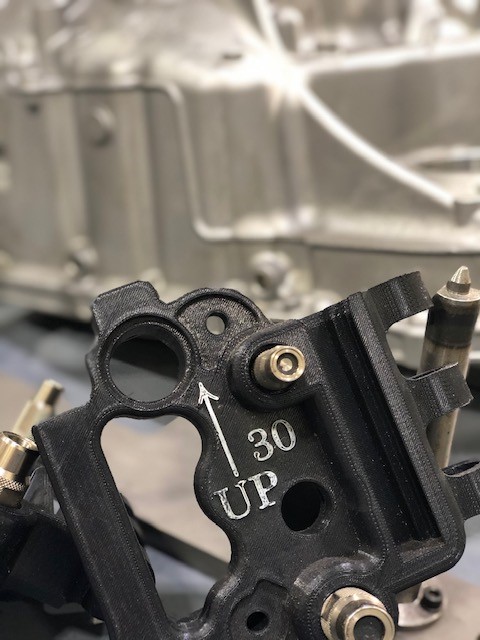 [Speaker Notes: 111,000 seconds per month savings at Buffalo plant
Kaizen award]
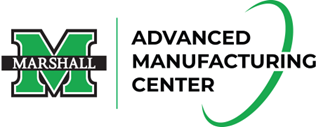 Entrepreneurship Success Story
M-Rock, a Monroe County landscape business, with two employees sought MAMC's help to design a DIY rock-façade hanging system
MAMC engineers designed rack & helped with molds
4 patents awarded, 100% of IP retained by M-Rock
M-Rock began direct to consumer sales
Connected M-Rock with PTI in Mason Co. to mass-produce plastic racks
M-Rock pours concrete into rock molds
Secured nationwide Lowe's sales order
M-Rock now has 23 employees and two PTI jobs supported
M-Rock currently working with MAMC on new product lines
m-rockstone.com
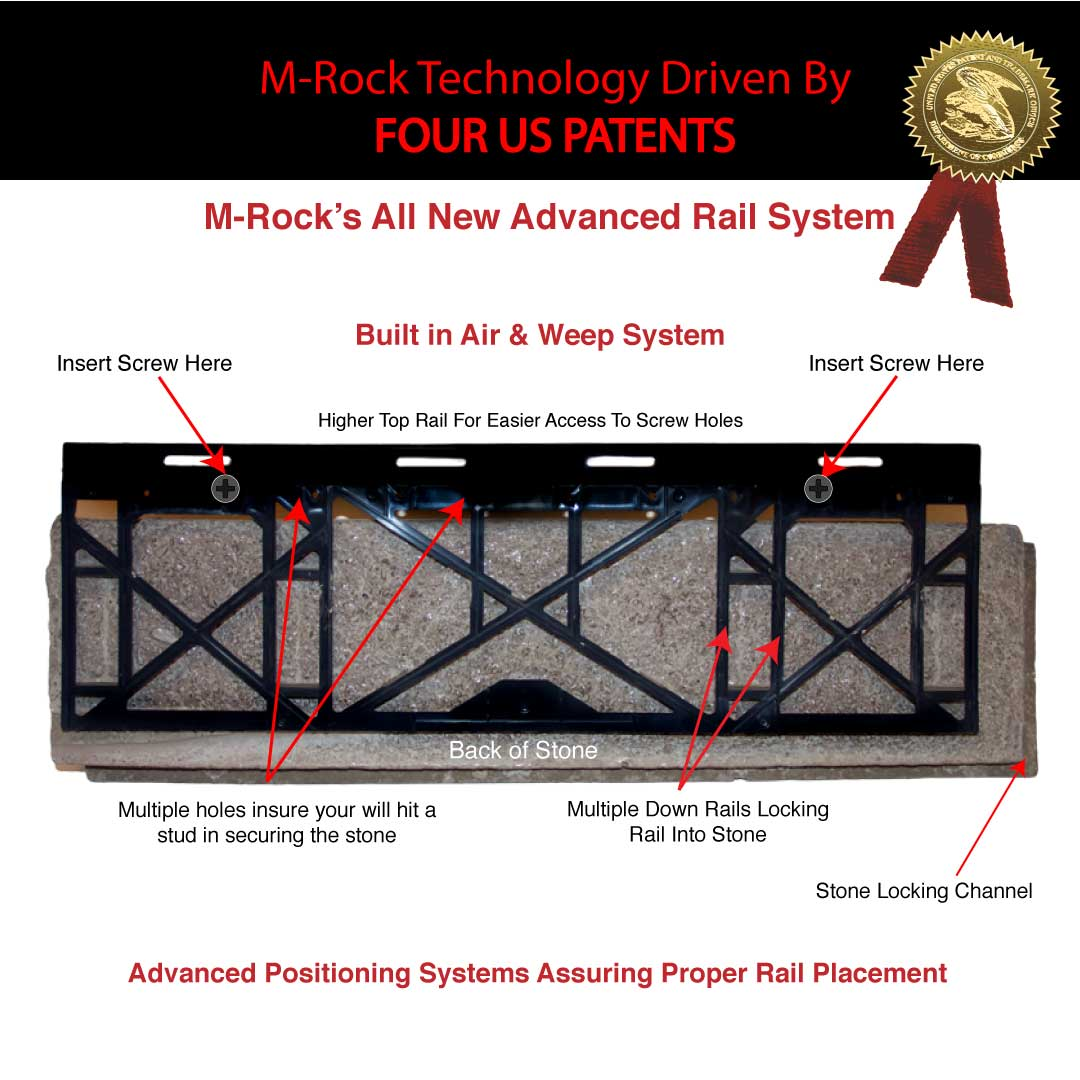 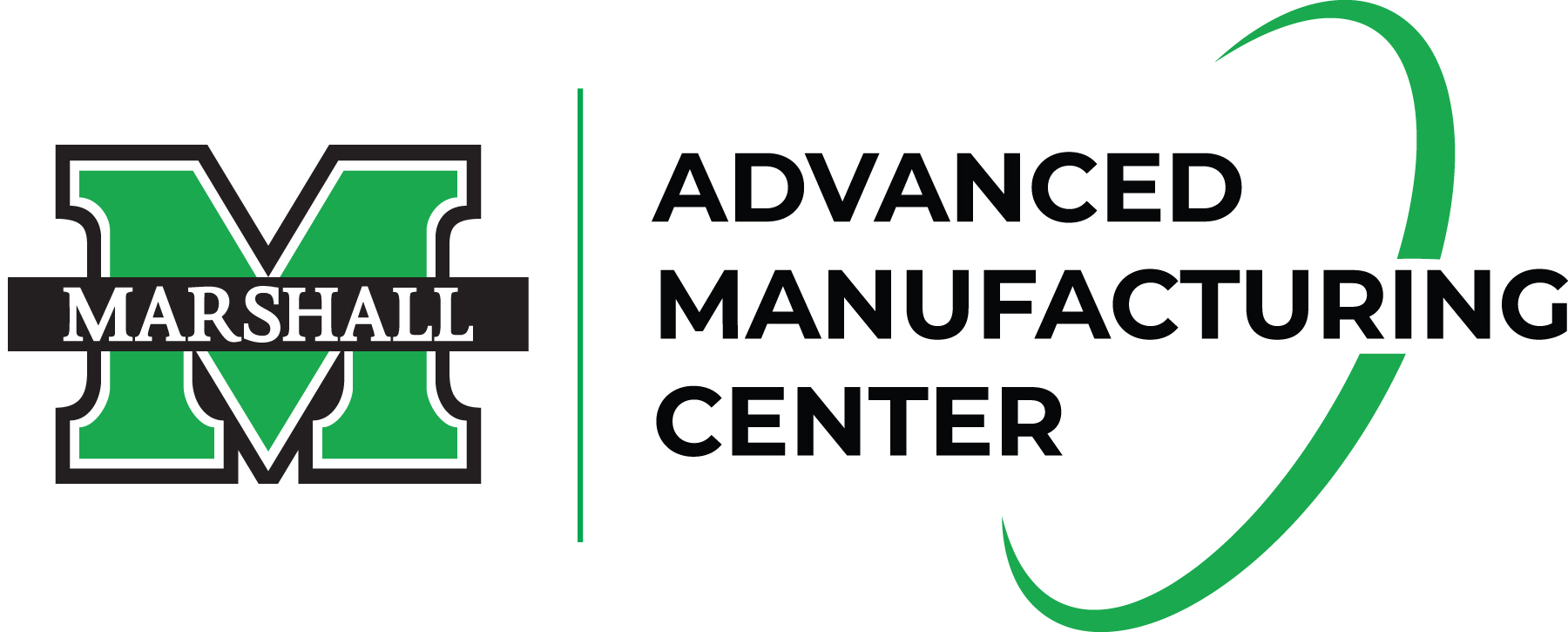 Workforce Development
Solutions for Industry & Individuals
Career Skills Programs

Customized Training

Apprenticeships &Pre-apprenticeships

Quality Implementation

Trained more than 26,000 individuals
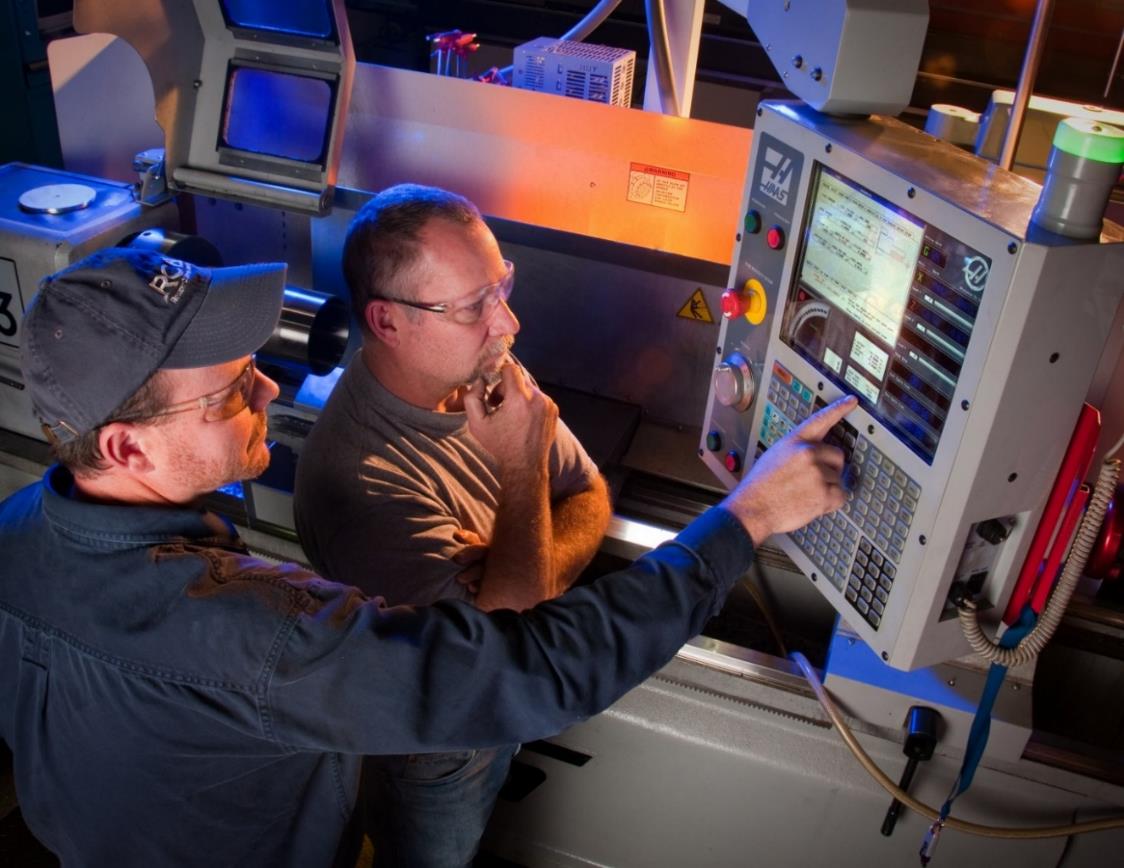 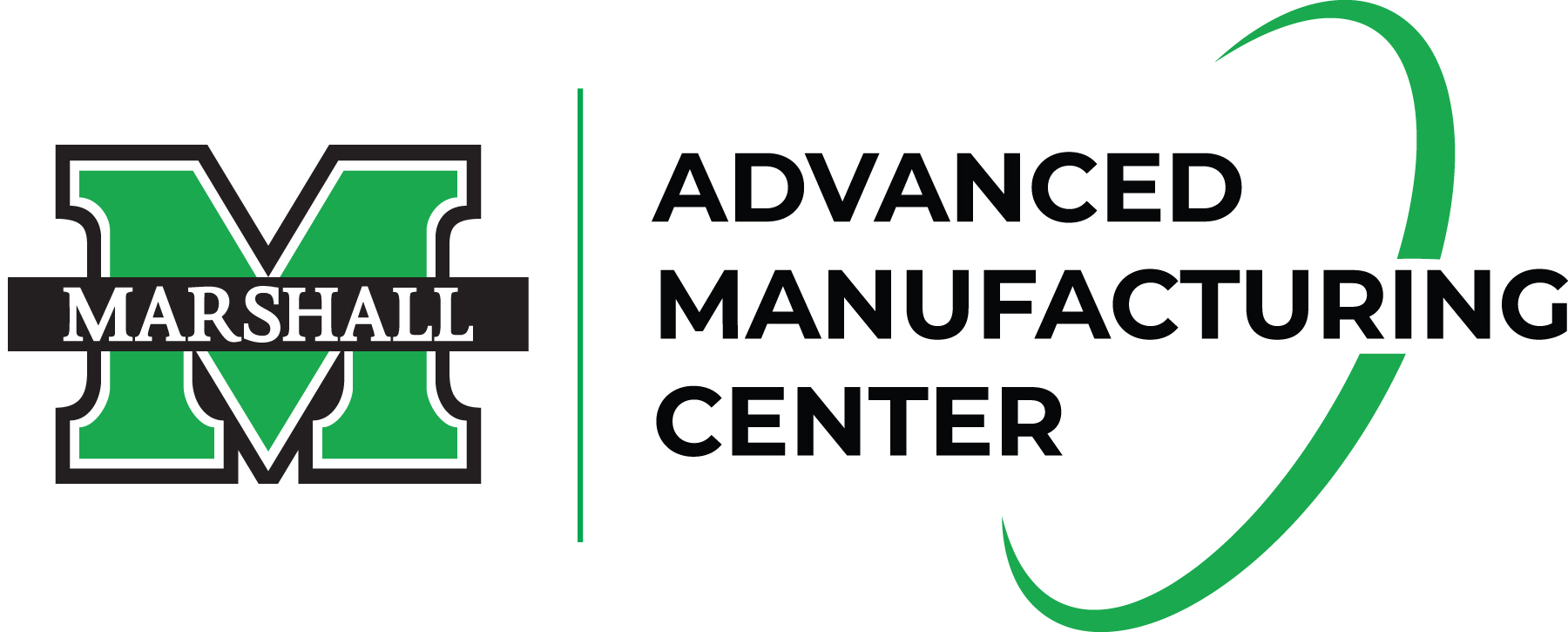 Career Skills Training for Individuals
	
Academic & Short-Term…with nearly 100% job placement
Associates Programs with CTCs
CNC/Machinist
754 completers, since ‘98
Welding
265 completers, since ’12
Students earn industry credentials (NIMS & AWS, over 2,400 earned

Short Term “Fast Track” options
Cohorts for Veterans, Youth, & Women

New “SMART” Industrial Maintenance tech program…
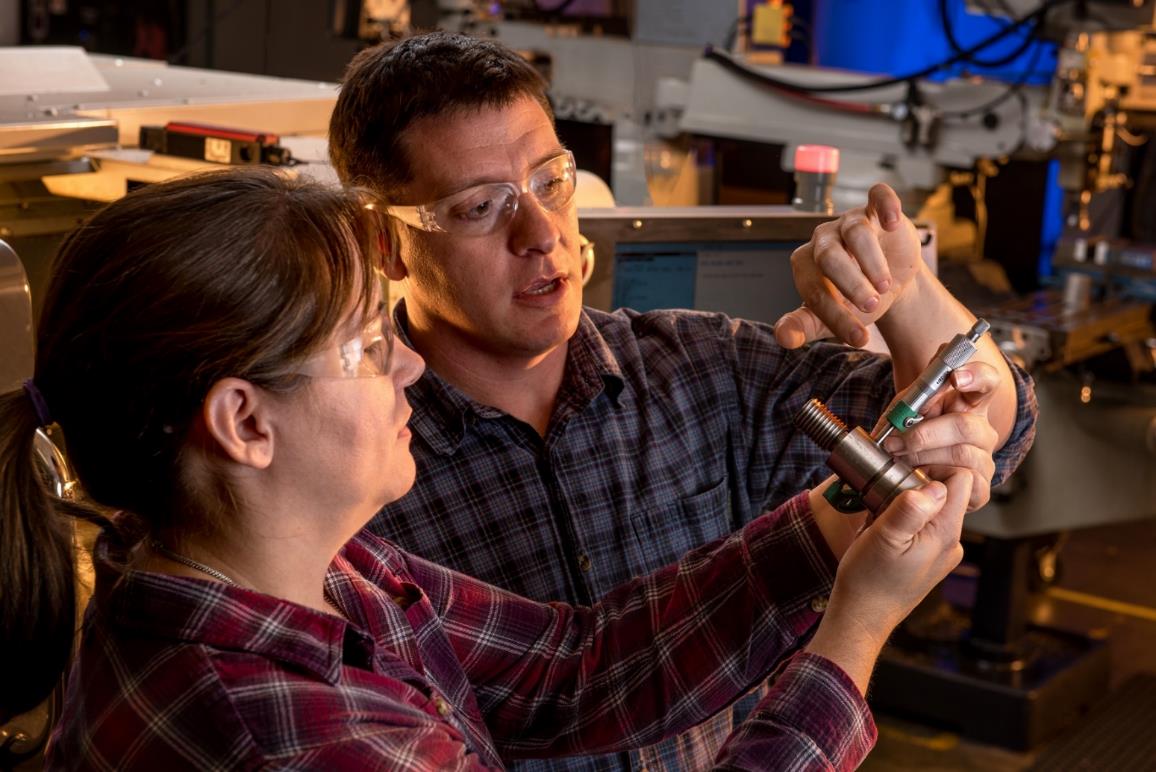 Systems Maintenance, Automation, & Robotics Technology program
	
new industrial maintenance skills program for 2024
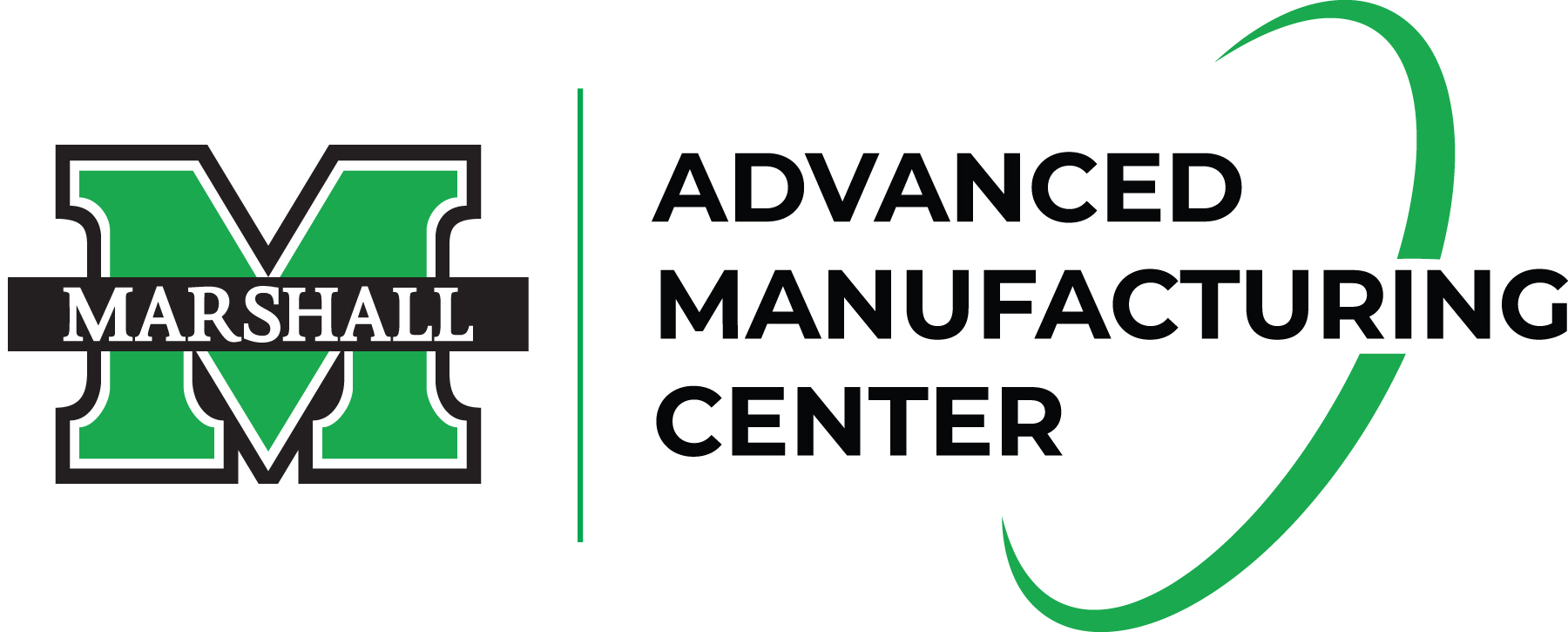 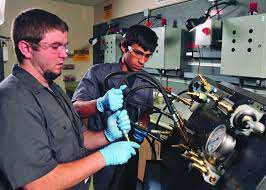 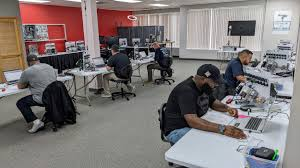 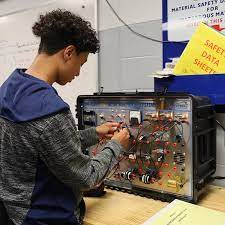 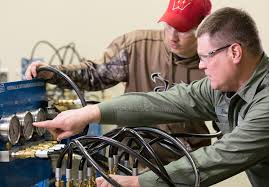 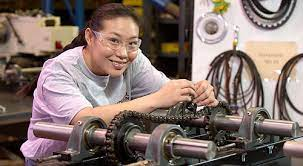 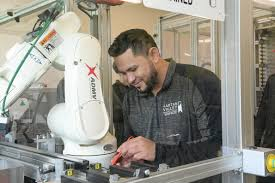 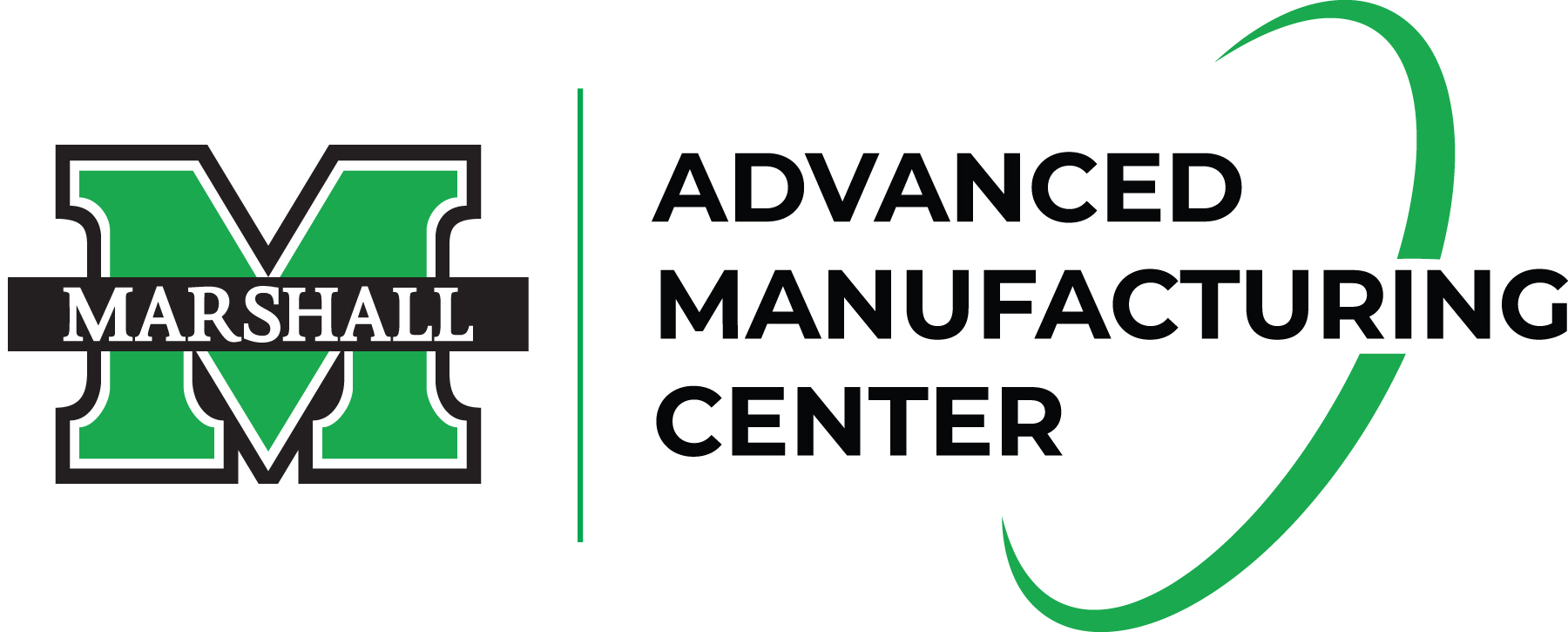 Systems Maintenance, Automation, & Robotics Technology program
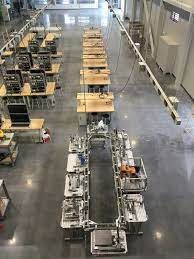 To be offered at Point Pleasant & Huntington, Fall 2024

Academic partnership with Mountwest & MAMC
Associates Degree & Short Certificates
Students can earn industry credentials (NIMS)
Will align with new Marshall Engineering BAS well

Student track eligible for various financial programs

Direct, customized training for current industry employees
On-site at companies or at our training facilities
Workforce grants can subsidize costs often

High School pathways in 2025
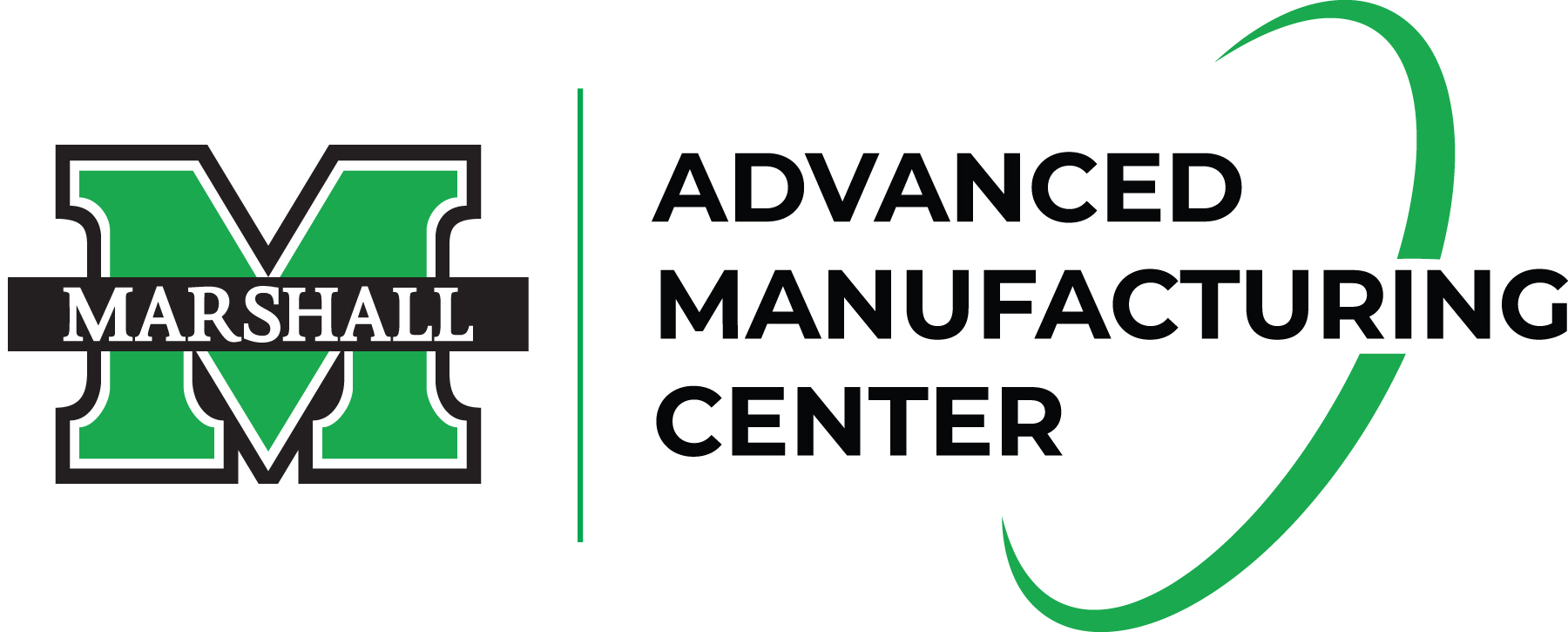 Customized Training for Companies
Flexible solutions for industry…on-the-job or at our facilities
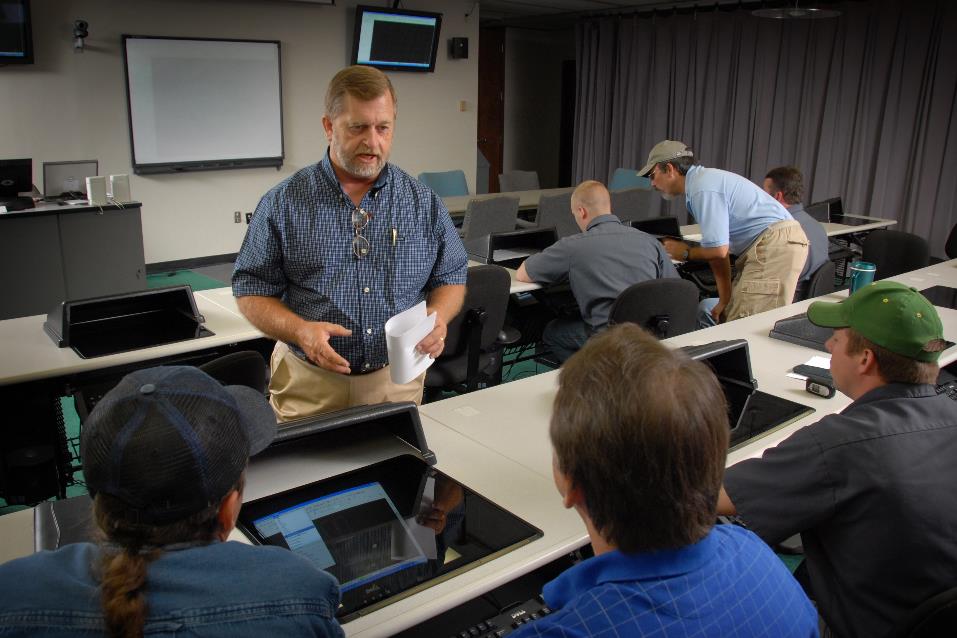 Common examples:

CAD/CAM software training
Machine programming
Cross-training
Leadership
Supervisory
Root Cause
Precision measurement
Blueprint reading
Design engineering
[Speaker Notes: RECENT EXAMPLES:
Felman Production – AWS Welding evaluation, training, & certs – 19ppl
Northrup Grumman – Mastercam (yearly class, 6 current)
Walhonde Tool – Fast Track CNC – one week
Level 1 CNC efficiencies, tooling, tolerances, etc. 16 ppl]
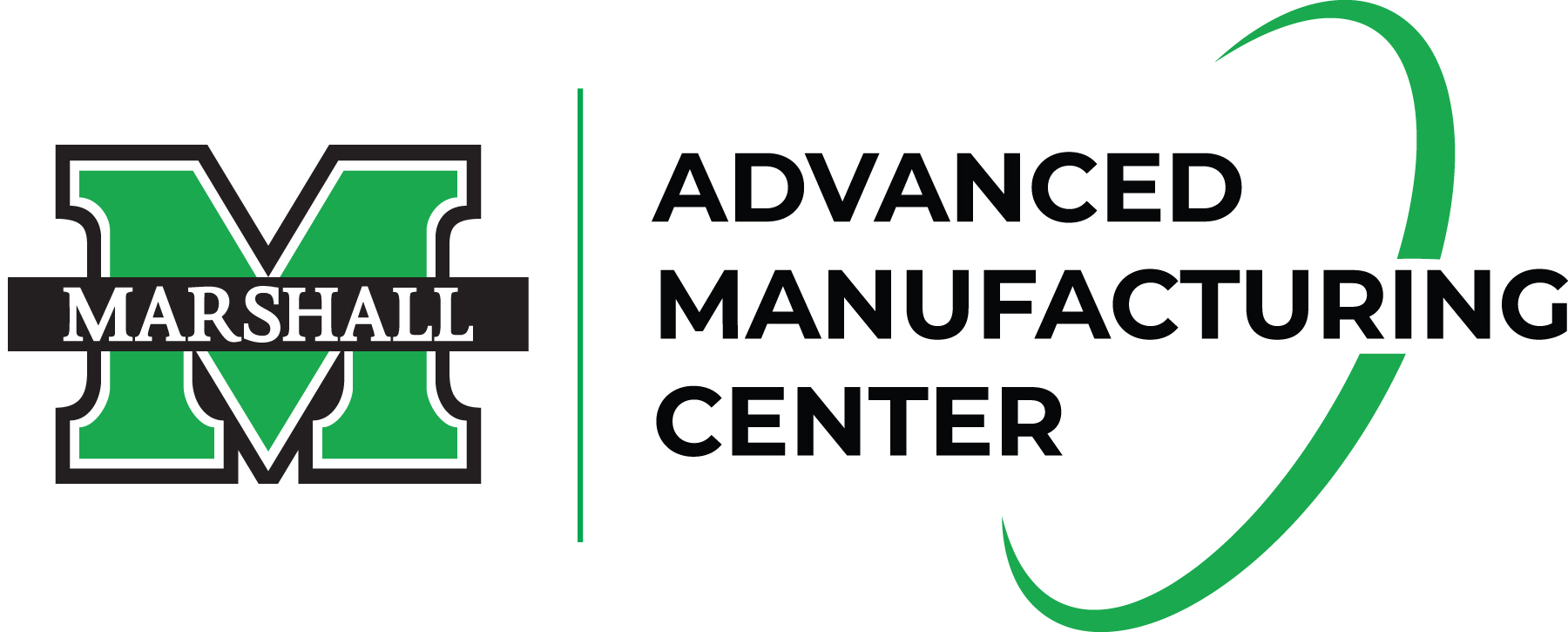 Manufacturing Apprenticeships
US DOL registered & funded nationwide effort
Common Occupations:
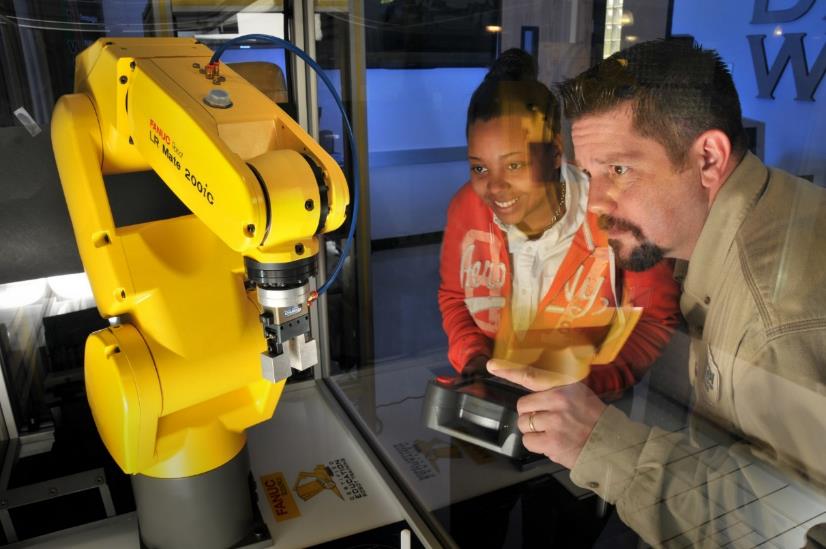 Additive Manufacturing/3D Printing Technician
CNC Operator/Programmer
Assembly Technician
Tool and Die Maker
Maintenance Technician
Welding Technician
Industrial Manufacturing Technician
Machinist
Quality Control Technician
Composites Technician
Robotics Technician
Die Setter
Press Brake Operator
Press Operator
Molder
Core Maker
Pattern Maker
Maintenance Electrician
Engineering Assistant
[Speaker Notes: Apprenticeships in WV:
AHF Products (Beverly): Industrial Maintenance Mechanic
Brinker Machines (Leon): Precision Machinist
Cyclops Industries (South Charleston): Precision Machinist
Europtec (Clarksburg); Quality Control Technician; CNC Operator/Programmer
Gestamp (South Charleston): Tool & Die Maker; Industrial Maintenance Mechanic
Green Bank Observatory (Green Bank): CNC Operator/Programmer
Huntington Plating (Huntington): Precision Machinist
Koppers Inc. (Huntington): CNC Operator/Programmer
Level 1 Fasteners (Huntington): CNC Operator/Programmer; Quality Control Technician
Niche Polymer (Ravenswood): Electrician, Maintenance
Weyerhaueser (Buckhannon): Industrial Maintenance Mechanic
Weyerhaeuser (Sutton): Industrial Maintenance Mechanic
Navy 3DP techs]
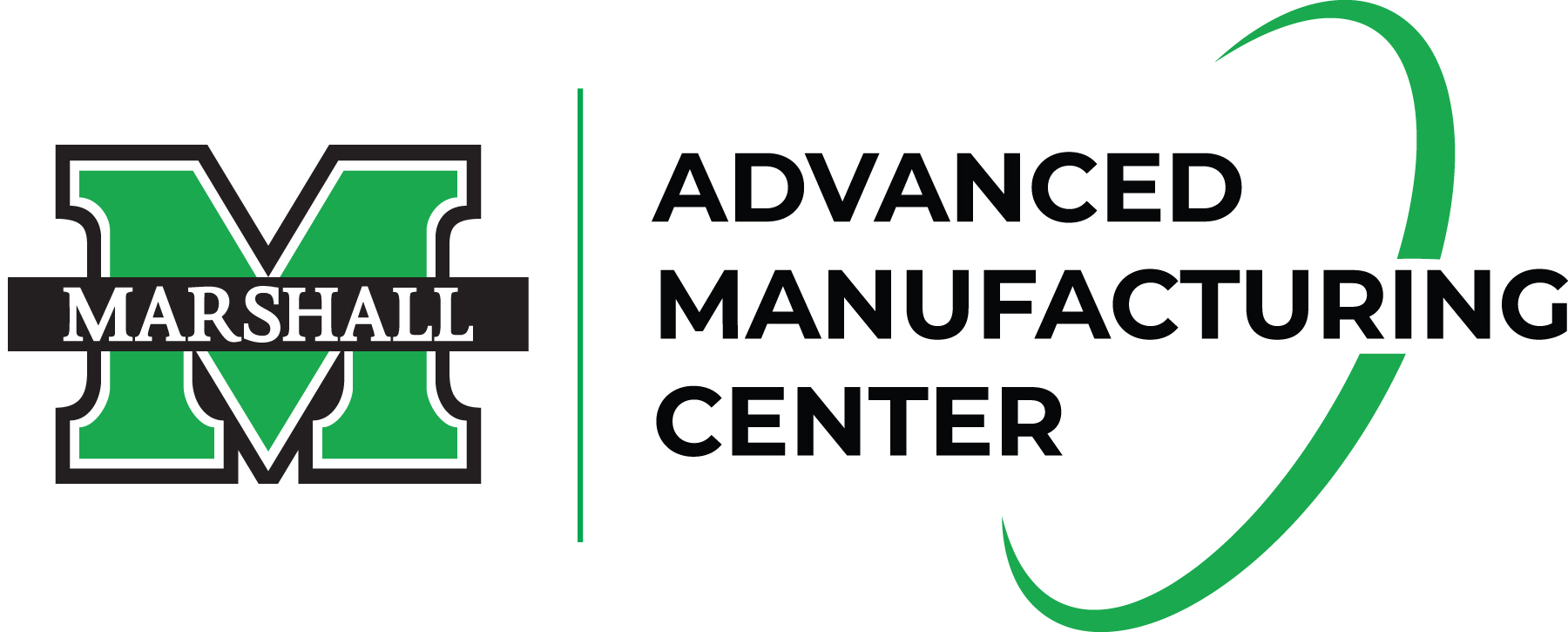 Quality Systems Implementation
Quality practices open diversification opportunities in new markets and ensure customer satisfaction with continuous improvement. 
ISO 9001 Standards, including: 
AS 9100 aerospace
IT 16949 automotive
ISO 14001 environmental
ISO 17025 testing labs
ISO 13485 medical devices
Lean & Six Sigma
Environmental & Energy
Leadership/Supervisor training
99 percent certification rate
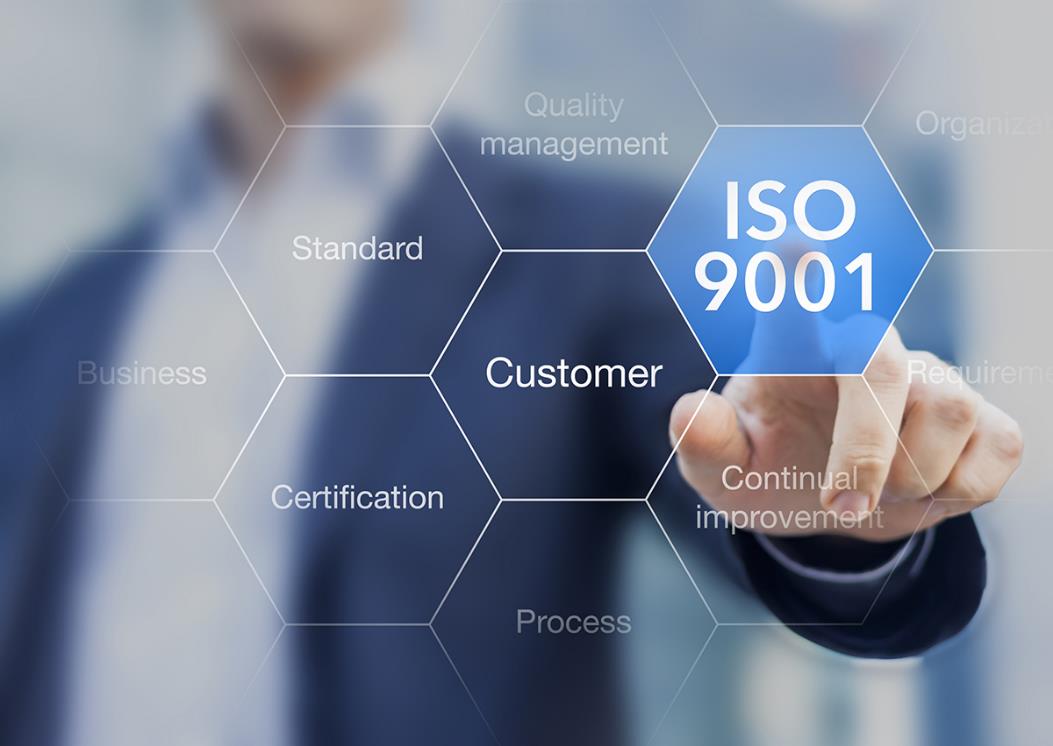 Supply Chain Support
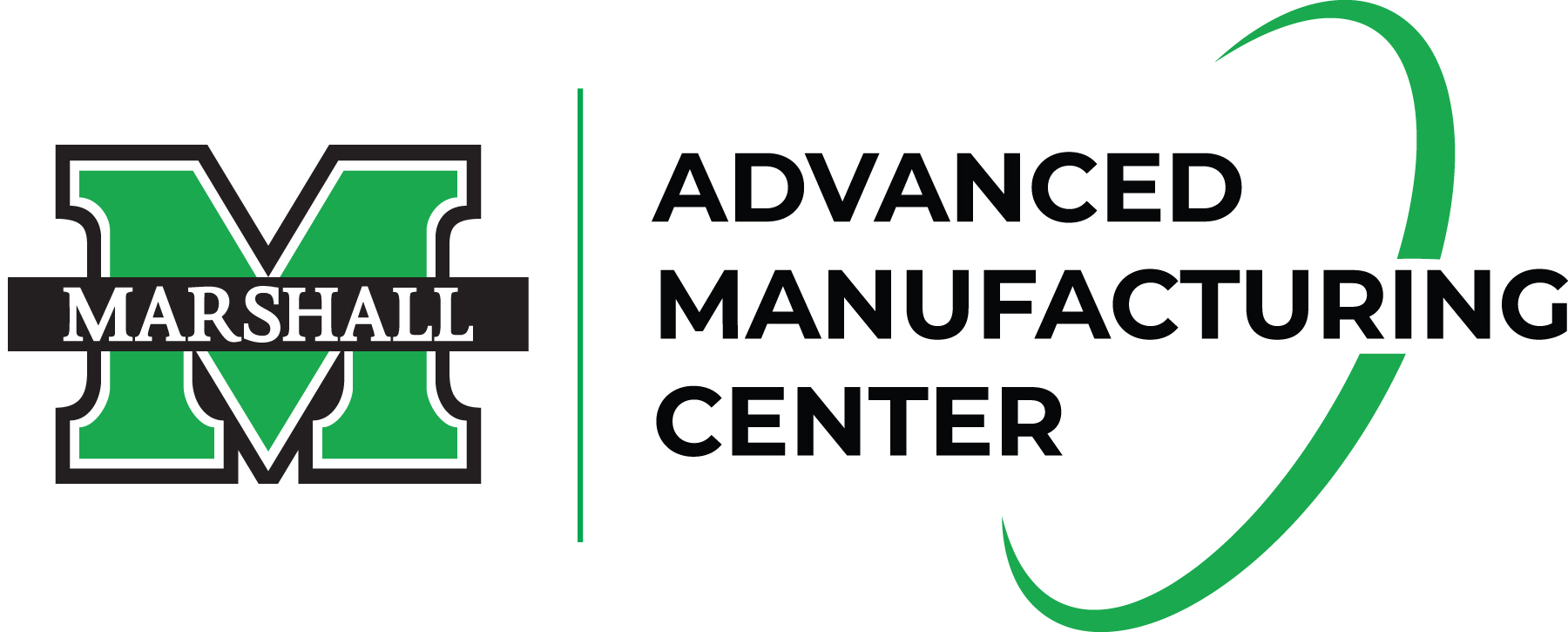 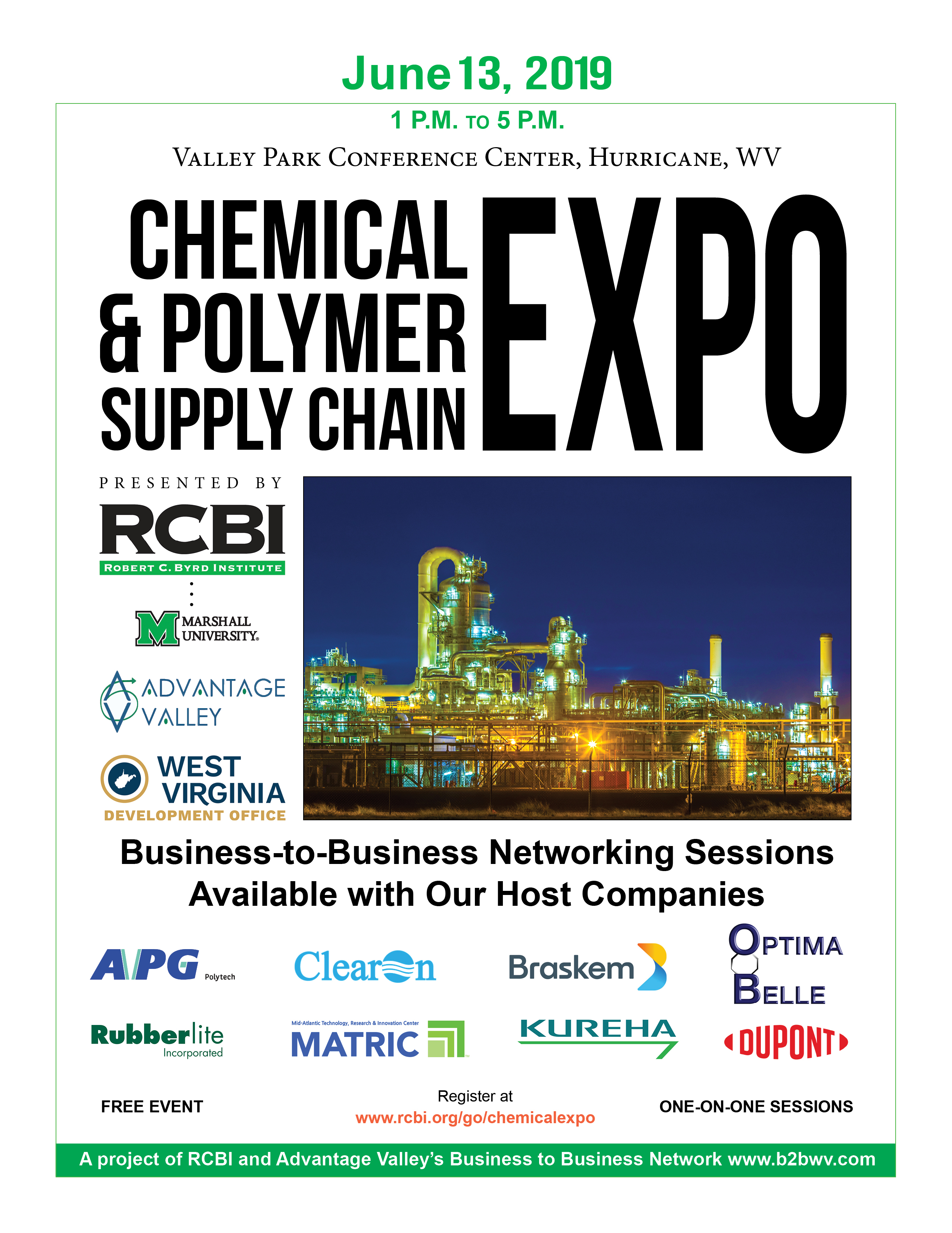 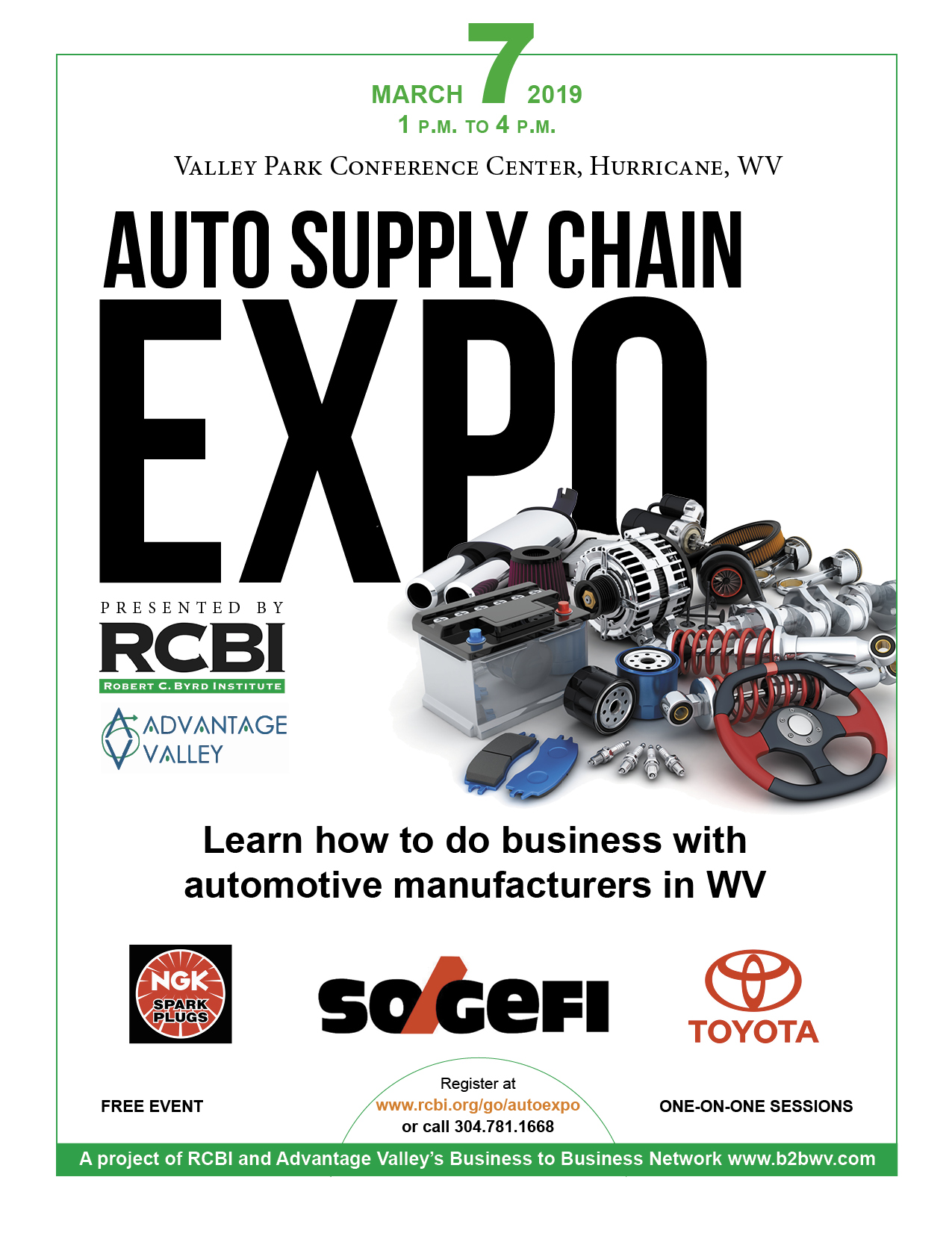 Hosted 14 Supply Chain Expos for larger primes in region
We source suppliers to meet their specs
Hundreds of new B2B connections & contracts
MAMC can help suppliers earn needed certifications to compete for contracts
Government Contracting Support
Partner with local EDAs, Advantage Valley, etc.
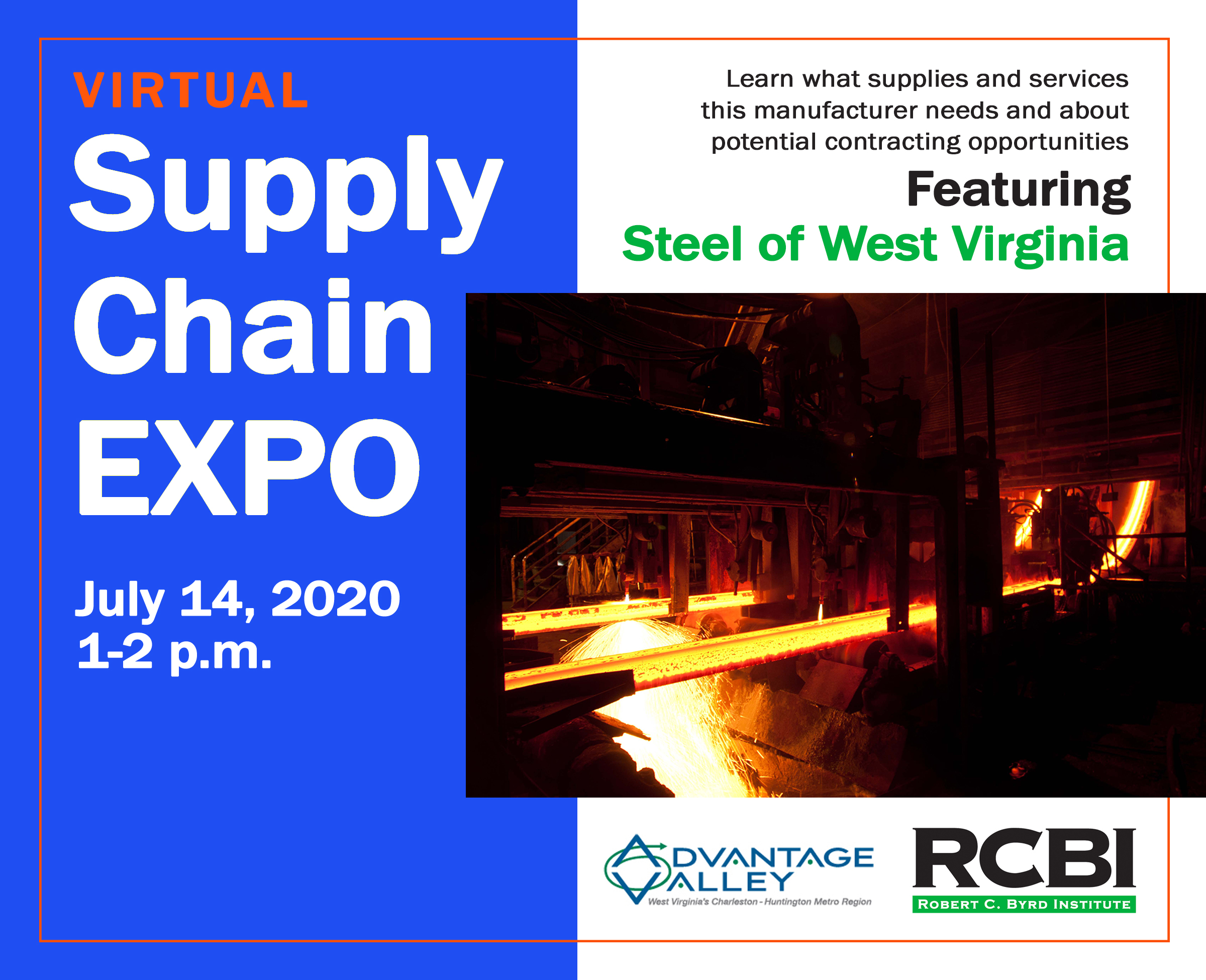 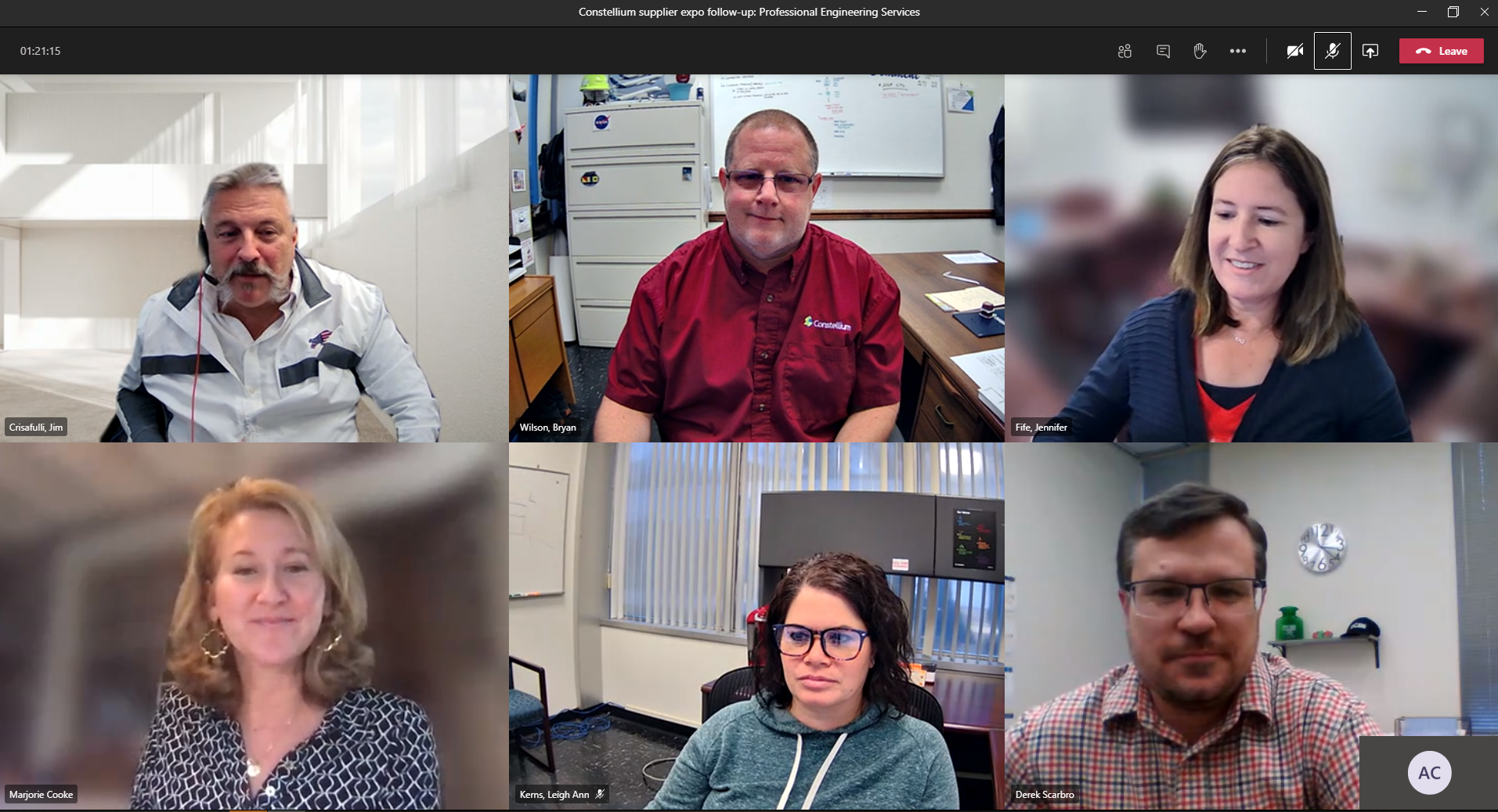 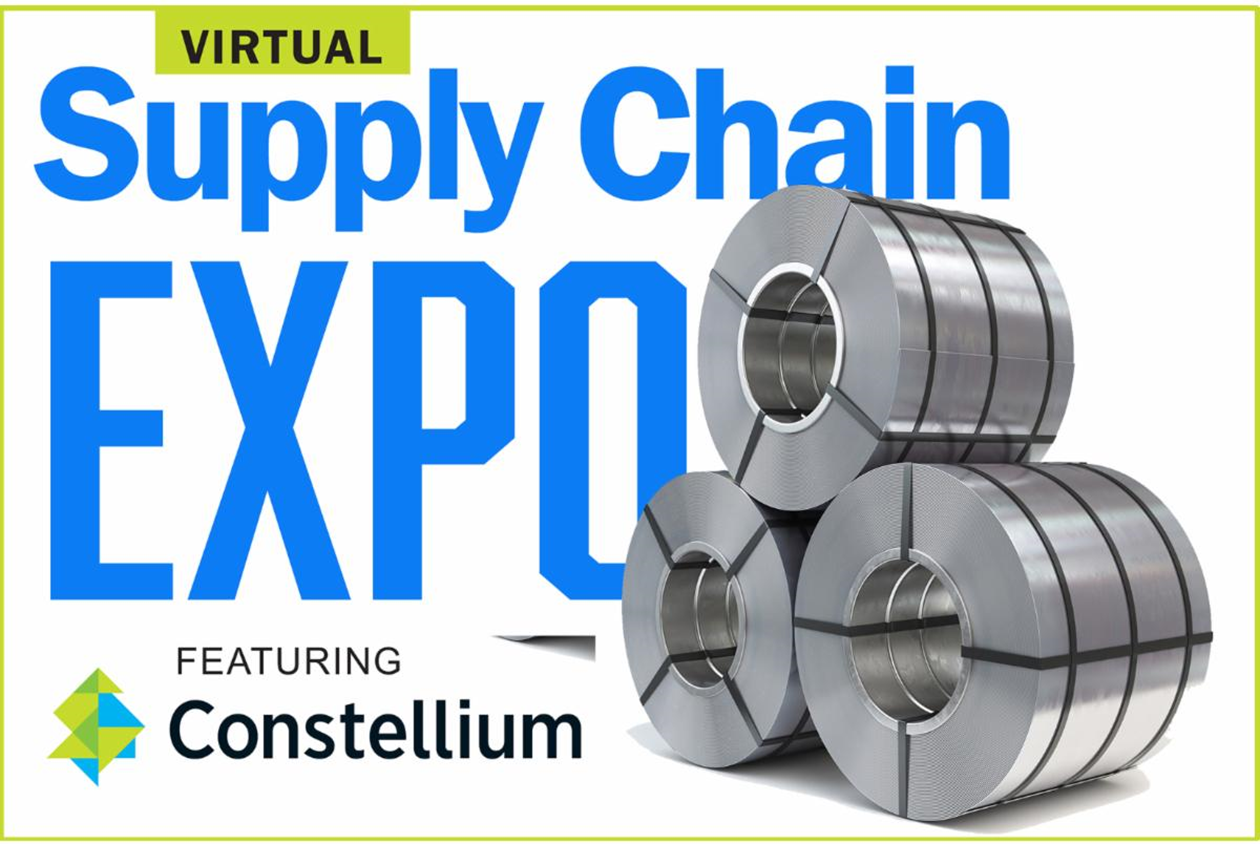 [Speaker Notes: 428 people/companies participated, 379 one-on-one mtgs arranged btw. the prime’s procurement staff and potential suppliers, 69 new contracts (that we know of)

WV DOH
Toyota
NGK
Sogefi
Braskem
DuPont
Kureha
MATRIC
Optima Belle
APG
Clearon
Rubberlite
Steel of WV (and sister co.s)
Constellium
Mountain Health Network
CAMC
Thomas Health Systems]
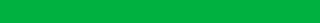 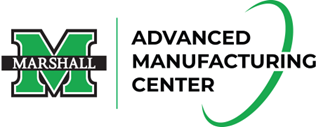 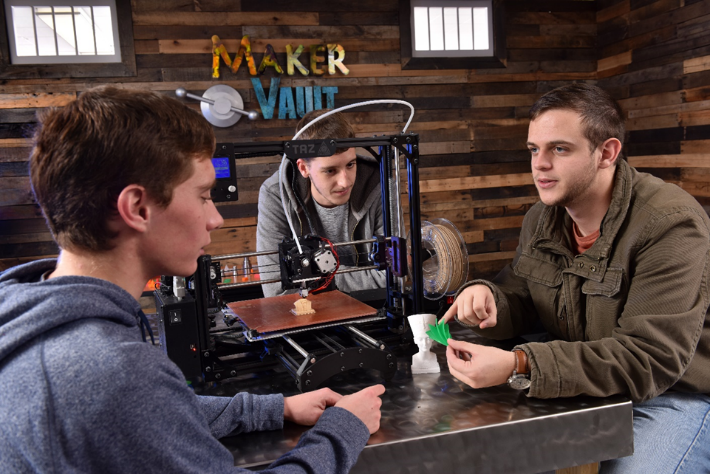 S.T.E.M. Education & Campus Maker Space
6,200 students each year
3D printing summer camps
NASA-VEX sponsored robotics competitions
West Virginia Makes Festival
Workshops and micro-credentials
Career and STEM fairs
Mentored drone teams & competitions
Maker Space memberships – as low as $25
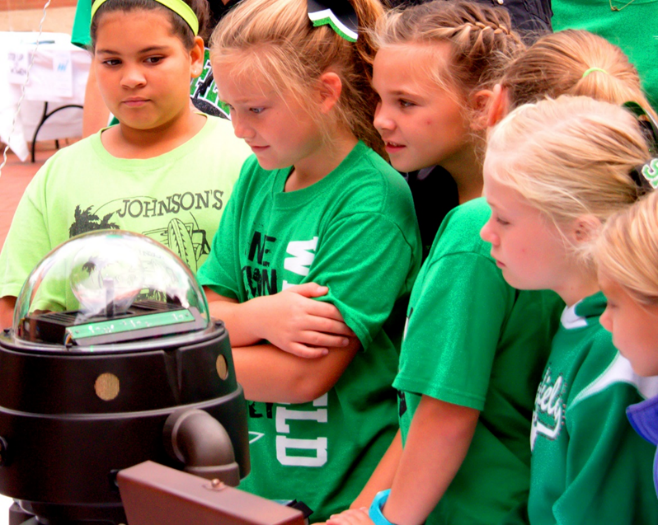 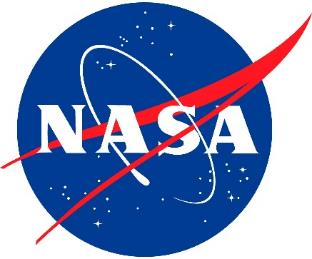 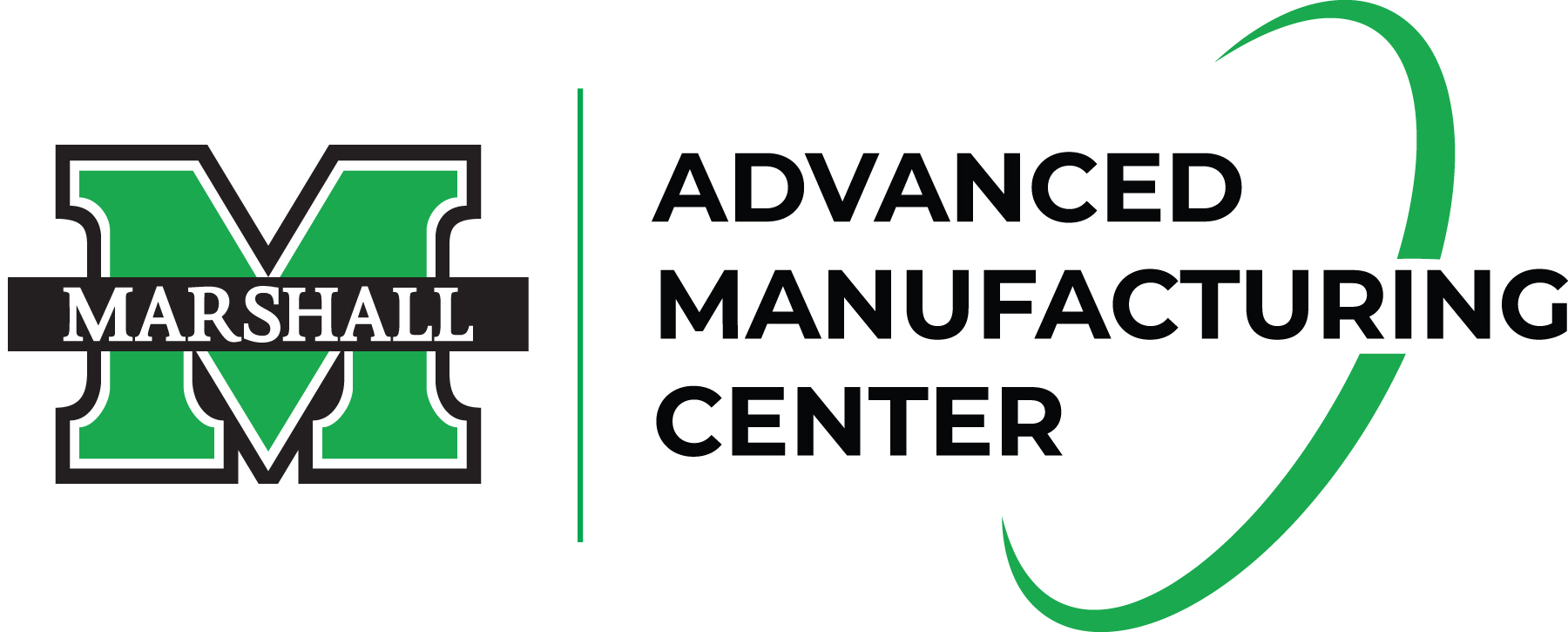 Let’s Get to Work!
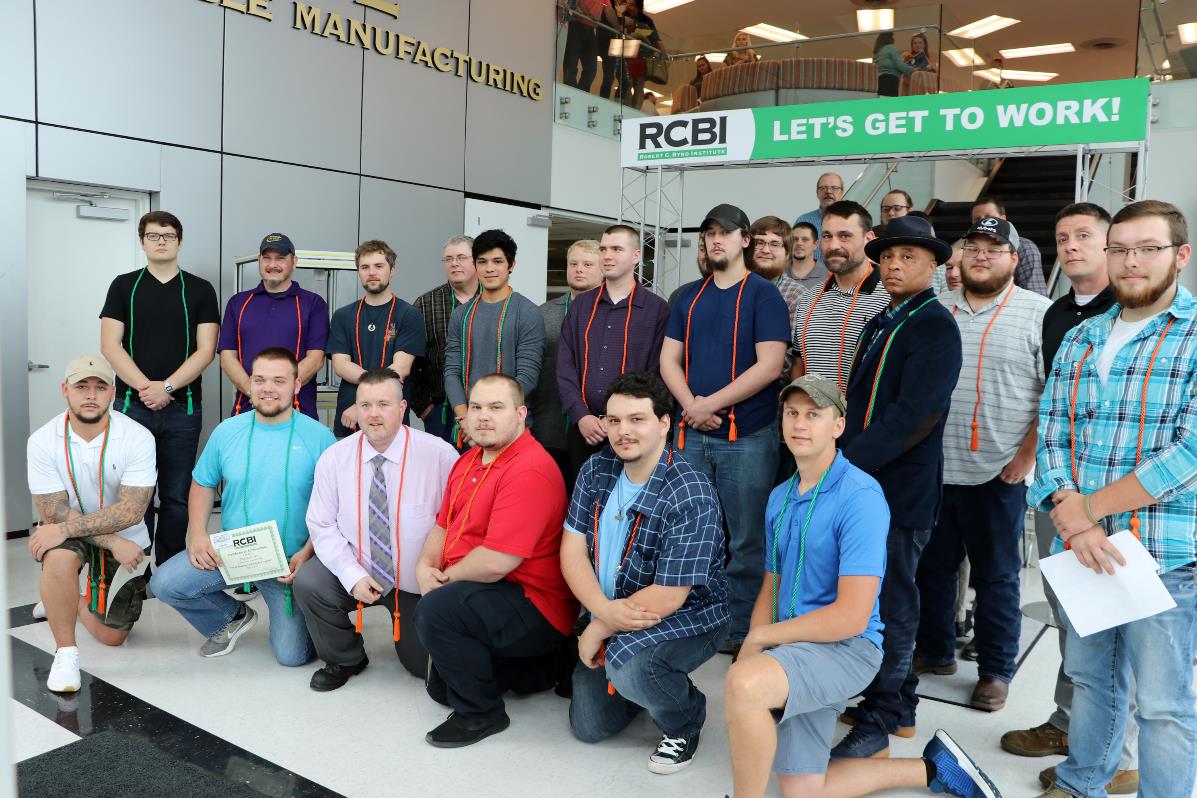 Contact us to learn how we can
help you develop a new product, grow your business, connect to new markets, innovate and thrive!
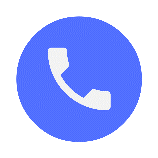 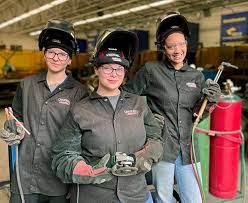 304-781-1625
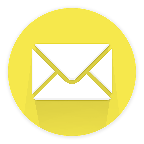 info@rcbi.org